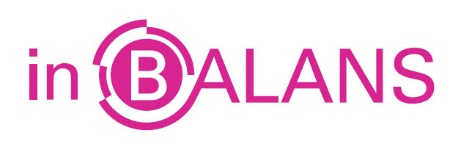 Schuldrest
De schuldrest is het bedrag dat we op een bepaald moment nog verschuldigd zijn. 
De schuldrest berekenen we door het oorspronkelijk geleende bedrag te verminderen met de al gedane aflossingen.
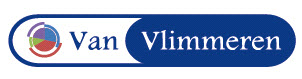